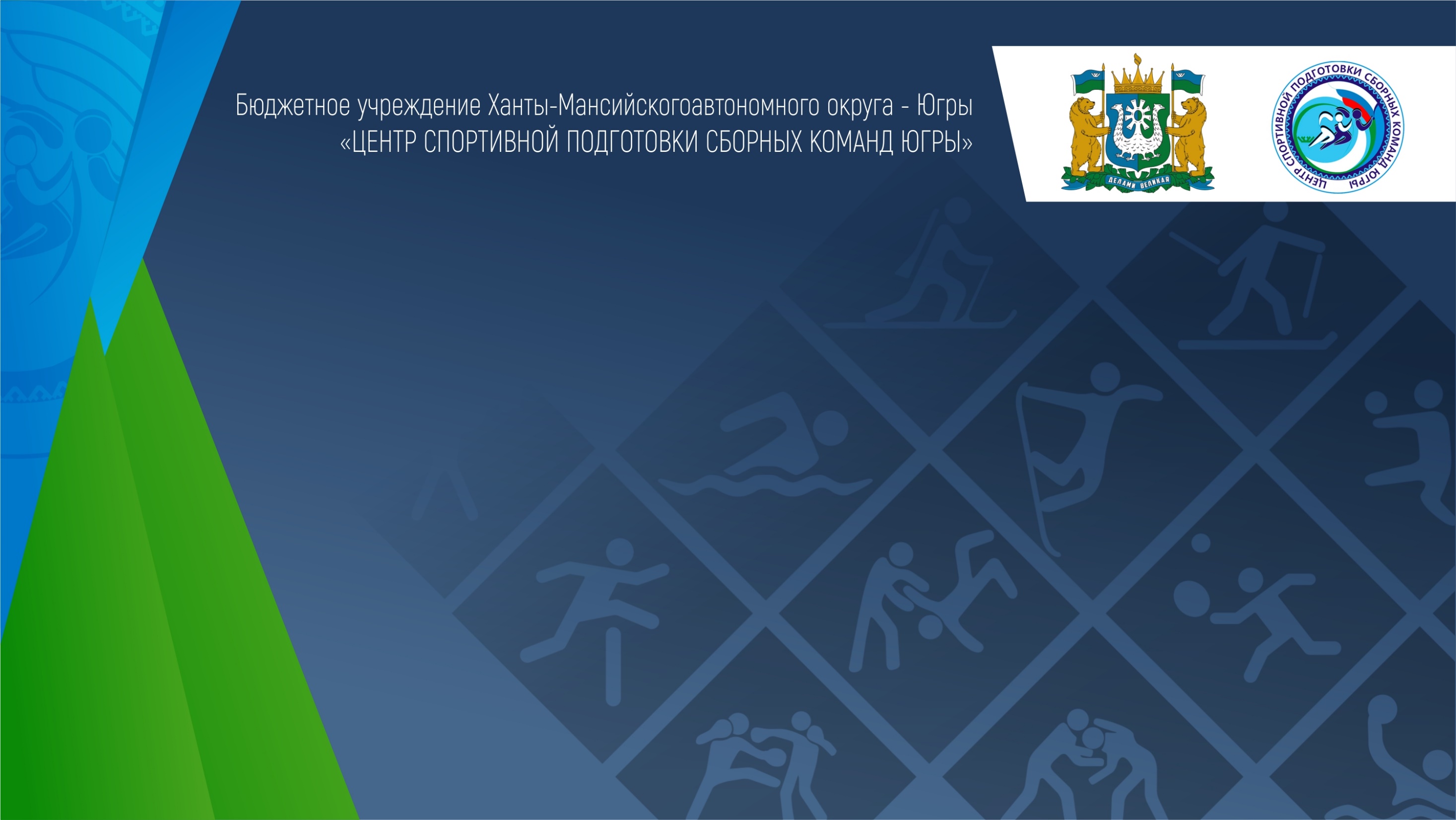 Региональное совещание для руководителей и специалистов
муниципальных органов управления в области физической культуры и
спорта, образовательных организаций, осуществляющих деятельность в
области физической культуры и спорта
Тема: «Организация работы на аппаратно-программном комплексе «Стань Чемпионом» в автономном округе. Опыт работы АПК в автономном округе (г. Нижневартовск, г. Сургут, г. Нягань)»
Лукманова Надежда Константиновна
начальник отдела по выявлению, учету и 
сопровождению талантливых детей в области ФКиС
г. Ханты-Мансийск, 21 марта 2024 года
Концепции развития детско-юношеского спортав Российской Федерации до 2030 года,  I этап (2022 - 2024 годы)
«Порядок раннего выявления физической предрасположенности детейк занятию спортом, индивидуального отбора, развития, поддержкии сопровождения спортивно одаренных детей в Ханты-Мансийском автономном округе – Югре»
приказ Департамента спорта и физической культуры ХМАО-Югры от 12 декабря 2022 года № 448
Бюджетное учреждение «Центр спортивной подготовки сборных команд Югры»
Аппартно – программный комплекс
«СТАНЬ ЧЕМПИОНОМ»
предназначен для определения предрасположенности к занятию видами спорта
использует передовое отечественное оборудование, программное обеспечение, информационные ресурсы и сервисы, а также уникальный алгоритм, учитывающий более 150 различных показателей для выбора видов спорта
Система «Стань Чемпионом» – современный инновационный подход к вопросу совершенствования механизмов поиска и отбора спортивно одаренных детей, будущих Чемпионов
«Порядок раннего выявления физической предрасположенности детей к занятию спортом, индивидуального отбора, развития, поддержки и сопровождения спортивно одаренных детей в Ханты-Мансийском автономном округе – Югре»
приказ Департамента спорта и физической культуры ХМАО-Югры от 12 декабря 2022 года № 448
БУ «ЦСПСКЮ»
ФИЗКУЛЬТУРНО-СПОРТИВНЫЕ ОРГАНИЗАЦИИ
определение потребности АПК;
координация работы ФСО;
консультативная и методическая помощь;
проведение мониторинга;
проведение совещаний по организации работы АПК
сбор, обобщение и предоставление информациив Департамент, Министерство
подготовка мест 
разработка и утверждение нормативных правовых актов, положения о формировании Реестра
информирование населения о возможности прохождения тестирования
предоставление услуг населению по проведению тестирования на АПК
содействие ребенку и его законному представителю в выборе наиболее благоприятного вида спорта
создание и ведение Реестра
сбор, обобщение и предоставление информациив БУ «ЦСПСКЮ»
Аппаратно-программные комплексы 
«Стань Чемпионом»
город Сургут
Муниципальное автономное учреждение дополнительного образования «СШОР «Олимп»
Муниципальное автономное учреждение дополнительного образования города Нягани Спортивная школа «Патриот»
Муниципальное автономное учреждение дополнительного образования города Нижневартовска «Спортивная школа олимпийского резерва»
АПК в автономном профессиональном образовательном учреждении Ханты-Мансийского автономного округа – Югры «Югорский колледж-интернат олимпийского резерва» приобретён за свой счёт
План мероприятий Ханты-Мансийского автономного округа - Югры по реализации Концепции развития детско-юношеского спорта в Российской Федерации до 2030 года, I этап (2022 - 2024 годы)
Раздел VI. Совершенствование системы отбора спортивно одаренных детей и их спортивной ориентации для занятий видом (видами) спорта, в том числе адаптивными
Пункт 15. Организация и проведение тестирования не менее 500 детей ежегодно с применением программно-аппаратного комплекса "Стань Чемпионом" в системе отбора спортивно одаренных детей автономного округа
Мониторинг спортивно одаренных детей, прошедших тестирование на аппаратно-программном комплексе, зачисленных в физкультурно-спортивную организацию и их дальнейшее сопровождение за 2022-2023 гг.
В целью координации работы ФСО по тестированию детейс помощью АПК и оказания консультативной помощи в организации работы на АПК
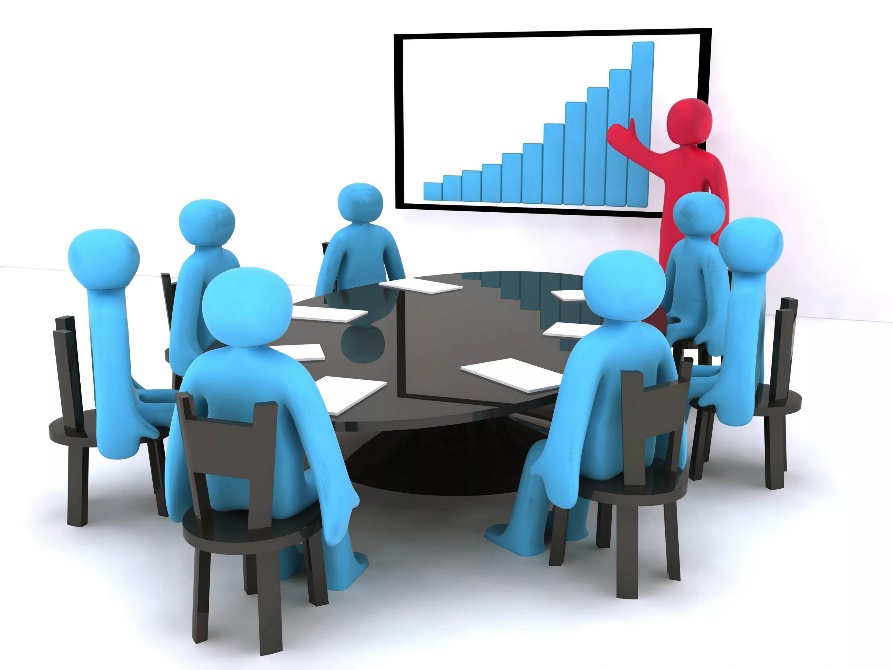 в 1 квартале 2023 года состоялись встречи с представителями физкультурно-спортивных организаций
город Нижневартовск
город Нягань
город Сургут
БУ «ЦСПСКЮ» организован и проведён региональный семинар для специалистов органов управления в области ФКиСи учреждений дополнительного образования в области ФКиС 

Тема: «Опыт работы на АПК «Стань Чемпионом»»
АУ «Югорский колледж-интернат олимпийского резерва»
Отслеживать динамику физического развития и функционального состояния действующего спортсмена. 
Контролировать уровень тренированности спортсмена на различных этапах спортивной подготовки.
МАУ ДО СШОР «Олимп» 
г. Сургут
Разработать и утвердить нормативно правовые акты, положение о формировании Реестра.
Оказывать содействие ребенку и его законному представителю в выборе наиболее благоприятного вида спорта, к которому имеется предрасположенность. 
Предоставлять контактную информацию об организациях, осуществляющих спортивную подготовку, находящихся в муниципальном образовании.
Рекомендации по итогам мониторинга:
МАУ ДО СШ «Патриот»г. Нягань, 

МАУ ДО СШОР 
г. Нижневартовска

Оказывать содействие ребенку и его законному представителю в выборе наиболее благоприятного вида спорта к которому имеется предрасположенность
Предоставлять контактную информацию об организациях, осуществляющих спортивную подготовку, находящихся в муниципальном образовании
СПОРТ-НОРМА ЖИЗНИ!
Контактная информация: 
Отдел по выявлению, учету и сопровождению 
талантливых детей в области ФКиС
8(3467) 36-11-18